Ending Abortion
How and Why Through Dialogue
Trevor Pollo, Protect Life MI
Why This Matters
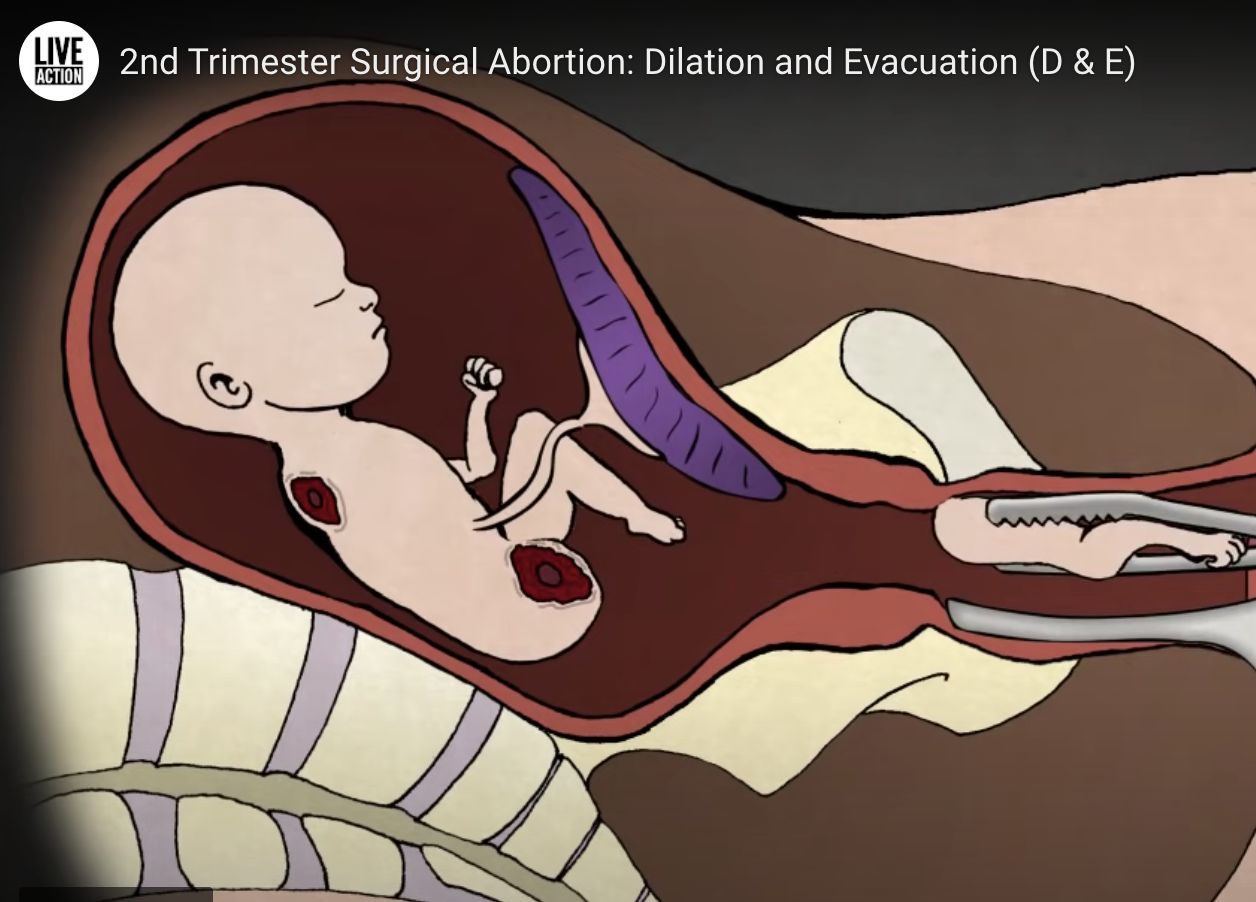 Abortion is the most significant injustice of the past 50 years, as shown by:
The Victim
The Scale
The Consequence
The Suffering

A rate of life taken never before replicated in human history.
We Want to Make Abortion:
Frame the Argument
We need to help people who support abortion, see it as an injustice.
That is why we need to approach it from their worldview, not our own

The most effective way to do so is to frame your argument as one that emanates from a position of:
Human Equality
Human Rights
Non-Violence
The Human Rights Argument
Our rights must be grounded in something we all share, at all time, equally

If we all share this thing equally, then we all are a part of the same human family and possess the same fundamental rights

The only thing that meets that qualification for where our rights come from, is our shared humanity
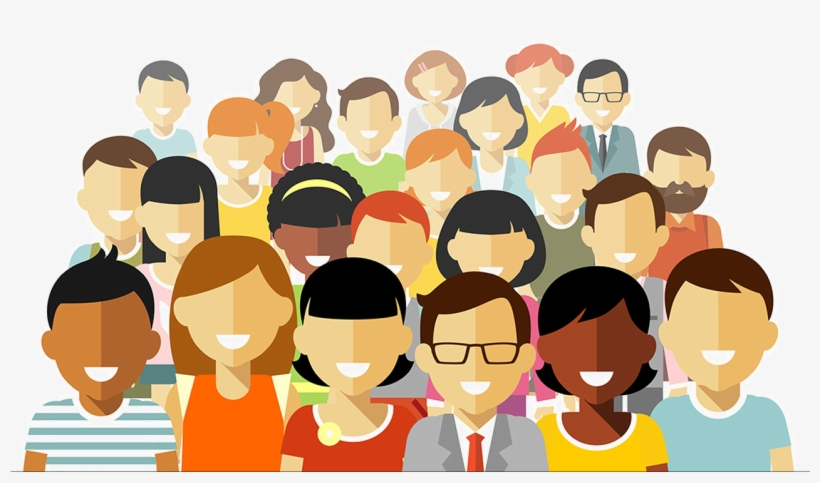 Preventing Dehumanization of the Vulnerable
Humanity always finds a way to “other” or dehumanize certain groups of people

Just like it was and continues to be wrong to do so based on race, religion, gender, etc., it is also wrong to do so on the basis of:
SIZE
LEVEL OF DEVELOPMENT
ENVIRONMENT
DEGREE OF DEPENDANCE
How we carry out this method
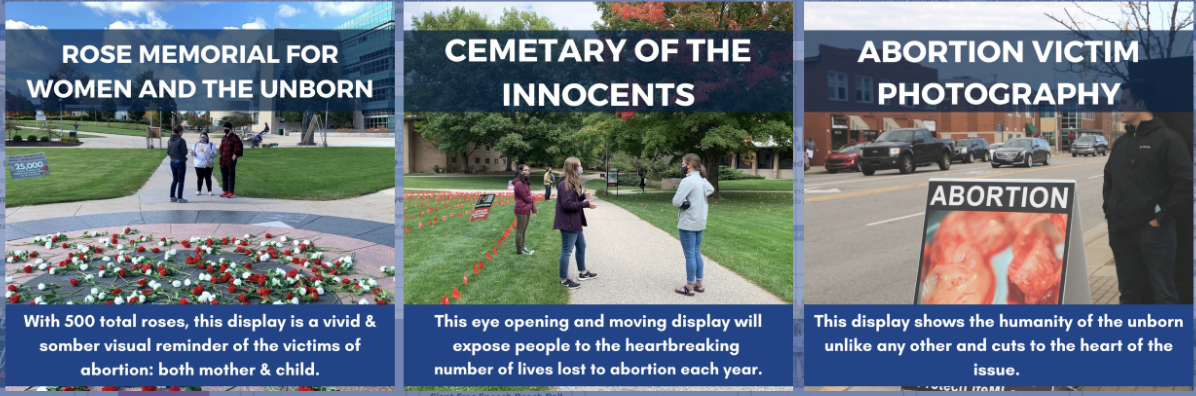 Questions?